Slide 2
Preventative Assessment 
for Psychological 
Well-Being
Can we get “ahead-of-the-game” to prevent student-athlete mental health issues?
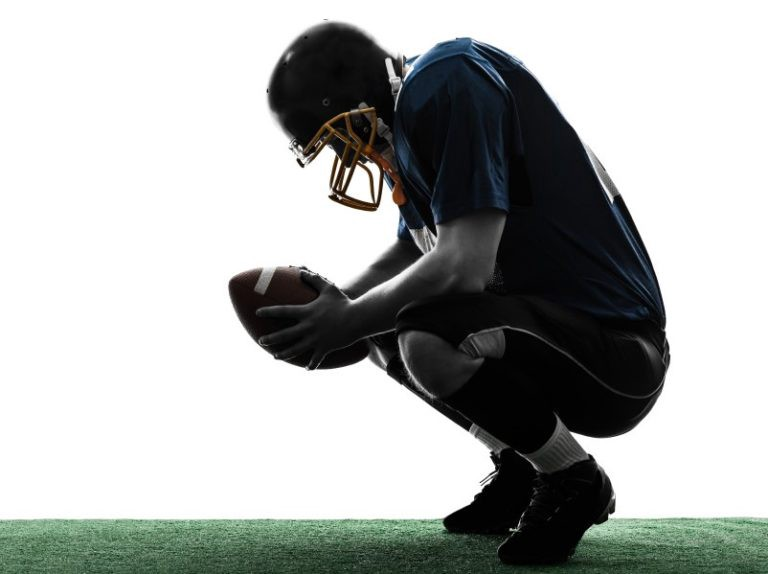 1
Assess
2
Evaluate
Burnout
Depression
Transition Out of Sport
10%
of student-athletes experience symptoms of burnout 1
19-30%
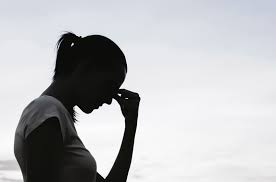 2%
of college students experience depression, may be even higher for S.A. 2
of student-athletes go on to play professional sports 3
Sources of Information
1. Gustafsson, Madigan, & Lundqvist (2017 )





2. American College Health Association [ACHA], (2008); Beiter et al. (2015)



3. NCAA (2018)

4. Coakley (1983); Grove, Lavallee, & Gordon (1997); Wippert & Wippert (2008; 2010)